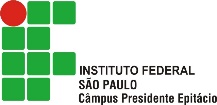 Insira aqui o logo
Da sua instituição
(ou retire este quadro)
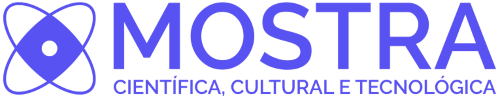 Insira o título do resumo expandido
Nome A. Sobrenome¹, Nome B. Sobrenome¹, Nome C. de Sobrenome¹, Nome D. Sobrenome²
1. Discente do Curso Técnico em Automação Industrial – IFSP – Câmpus Presidente Epitácio; 
2. Docente – IFSP – Câmpus Presidente Epitácio, Área Eletrotécnica.
E-mails: sobrenome_a@email.com, sobrenome-b@email.com.br, sobrenomec@email.com, sobrenomed@email.edu.br
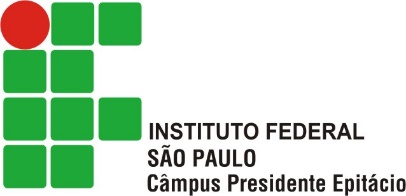 Introdução
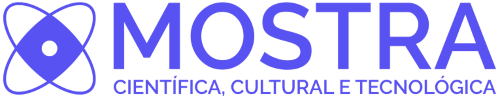 A introdução deve permitir ao leitor ter uma ideia geral sobre o cenário em que a pesquisa se insere.
 Na introdução deve ficar claro o problema a ser investigado, os objetivos da pesquisa e sua justificativa, que indicará a importância e a relevância em desenvolvê-la. 
As citações de autores devem seguir a norma ABNT NBR 10520 (Associação Brasileira de Normas Técnicas, 2023).
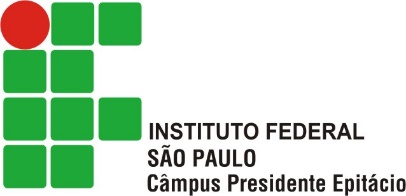 Metodologia
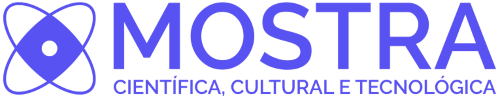 No item metodologia descrevemos os equipamentos, amostras e procedimentos usados para obter os resultados apresentados no trabalho ou a serem atingidos. O nível de detalhe deve ser suficiente para um especialista na área poder reproduzir os resultados obtidos.
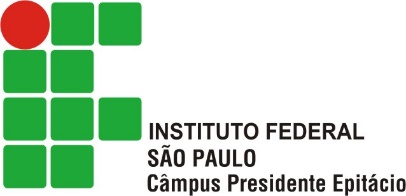 Resultados
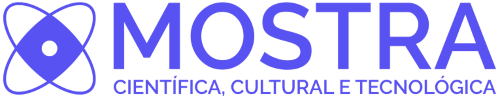 Os resultados são apresentados em forma de texto e também por meio de tabelas, gráficos, fotografias, esquemas e outros tipos de figuras. Procure destacar no texto os resultados importantes perante os objetivos e conclusões de seu texto.
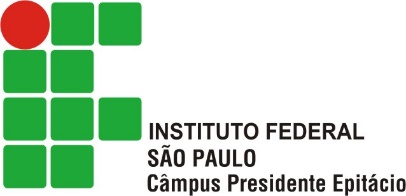 Conclusões
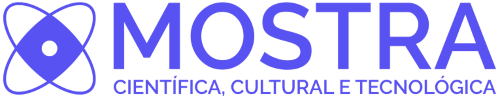 Esse item deve resumir os pontos principais defendidos nas páginas ou parágrafos anteriores e reuni-los com argumentos finais. A conclusão pode apresentar sugestões para trabalhos futuros.
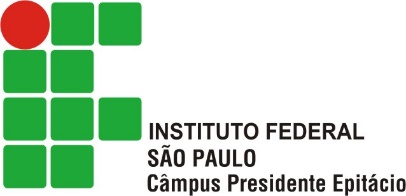 Referências
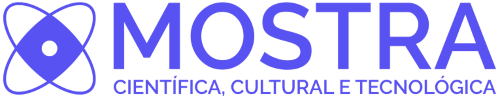 Na referência se apresentam obrigatoriamente as obras citadas no resumo expandido e, eventualmente, as que sejam mais importantes e que foram consultadas para a realização da pesquisa. As referências devem ser organizadas em ordem alfabética e no padrão da ABNT NBR 6023 (Associação Brasileira de Normas Técnicas, 2020).

Exemplos:
ASSOCIAÇÃO BRASILEIRA DE NORMAS TÉCNICAS. ABNT NBR 6023: informação e documentação: referências: elaboração. Rio de Janeiro: ABNT, 2020.

ASSOCIAÇÃO BRASILEIRA DE NORMAS TÉCNICAS. ABNT NBR 10520: informação e documentação: citações em documentos: apresentação. Rio de Janeiro: ABNT, 2023.